WGCV-51
RadCalNet
Nigel Fox, NPL/UKSA
On behalf of M Bouvet and RadCalNet team
Agenda Item 1-12
WGCV-51, Tokyo, Japan
3rd - 6th October 2022
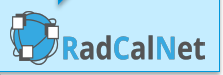 What is RadCalNet
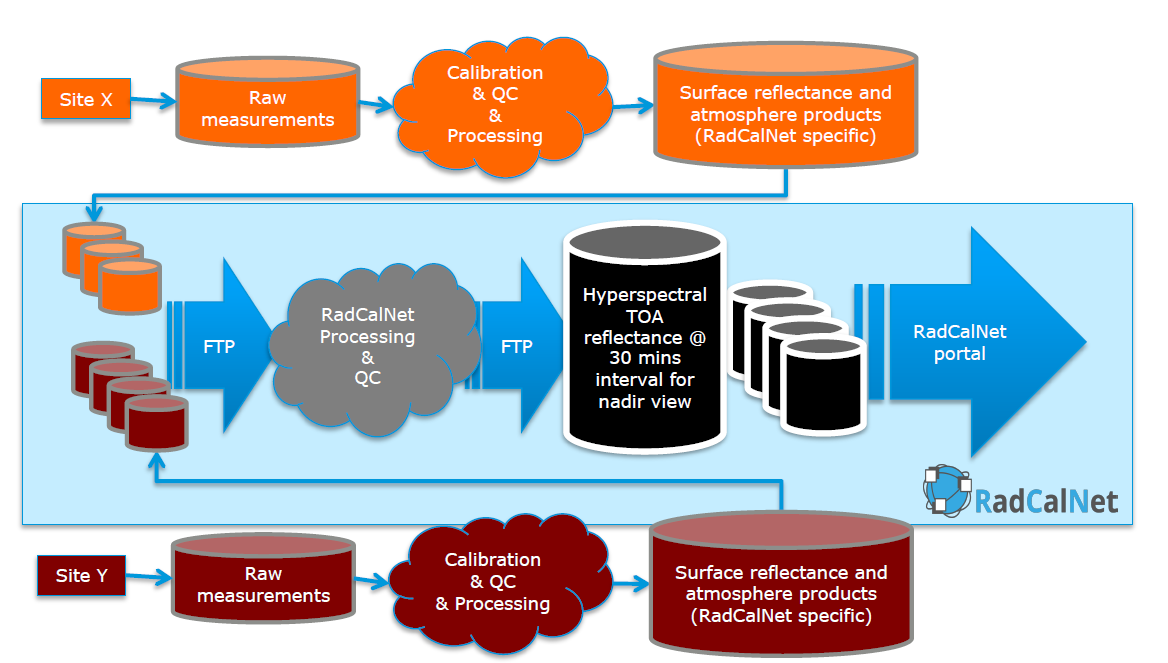 The sites
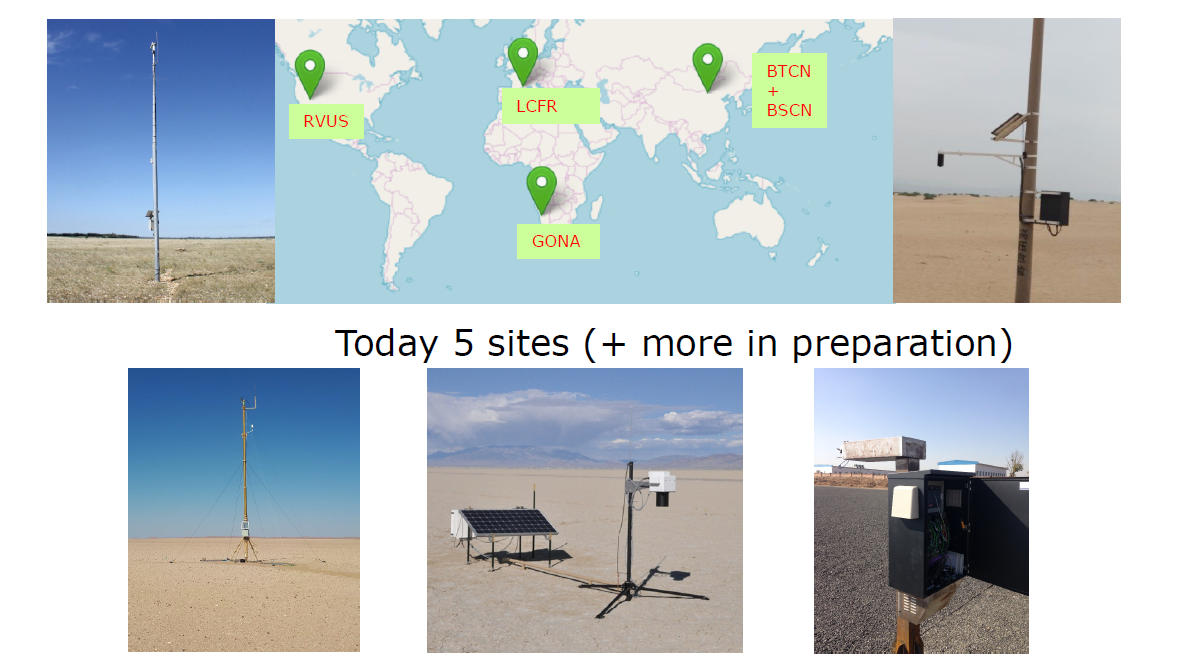 RadCalNet Processing
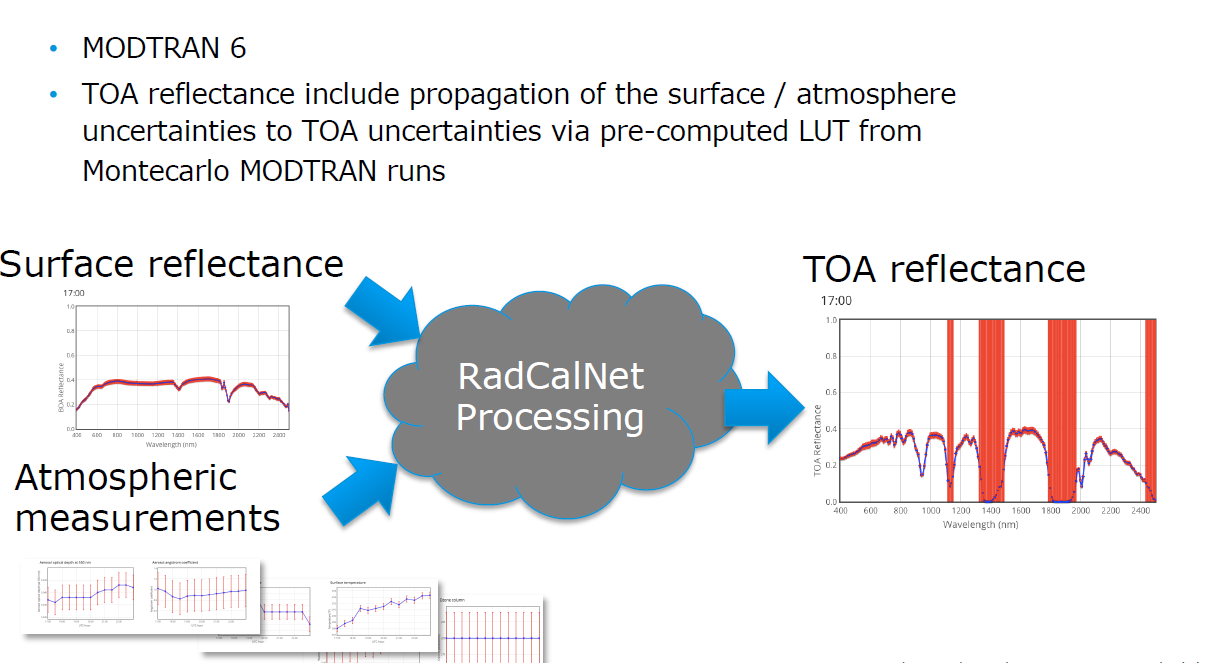 The portal with forum for comment
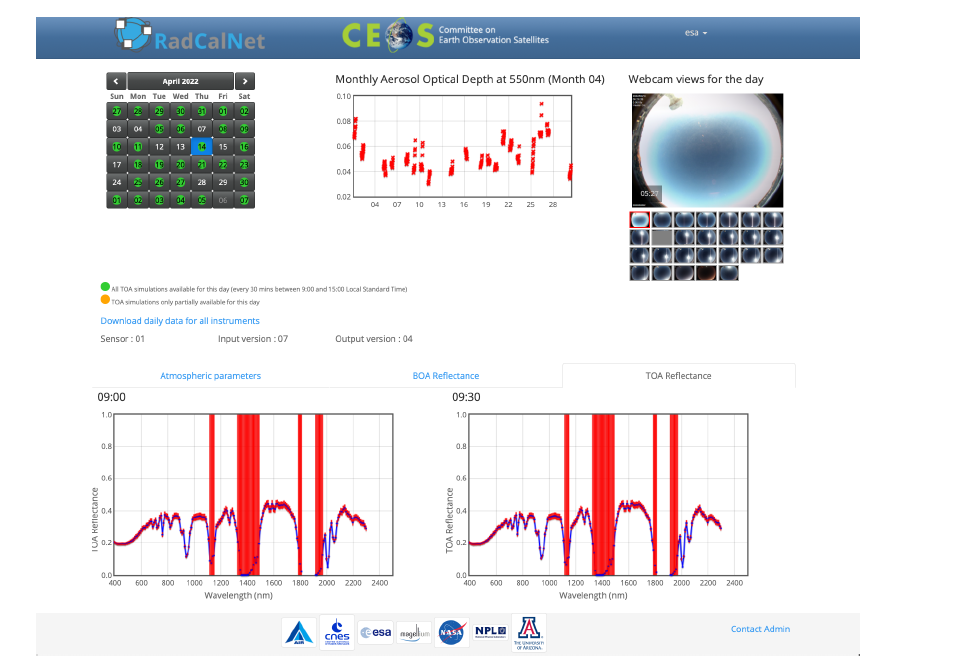 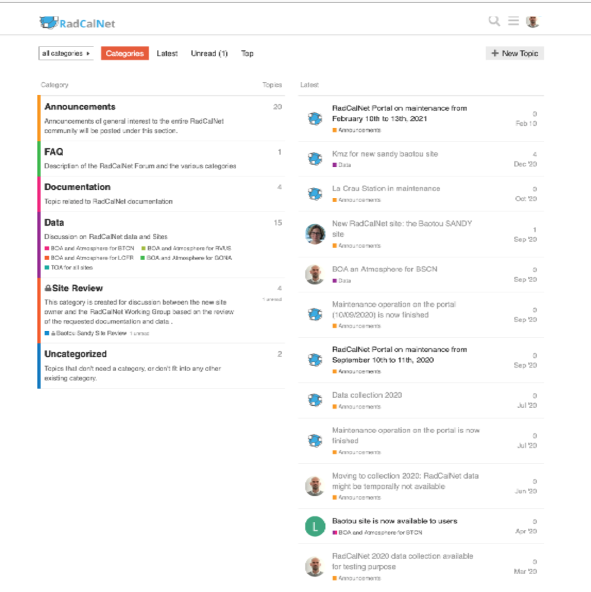 Collection 22
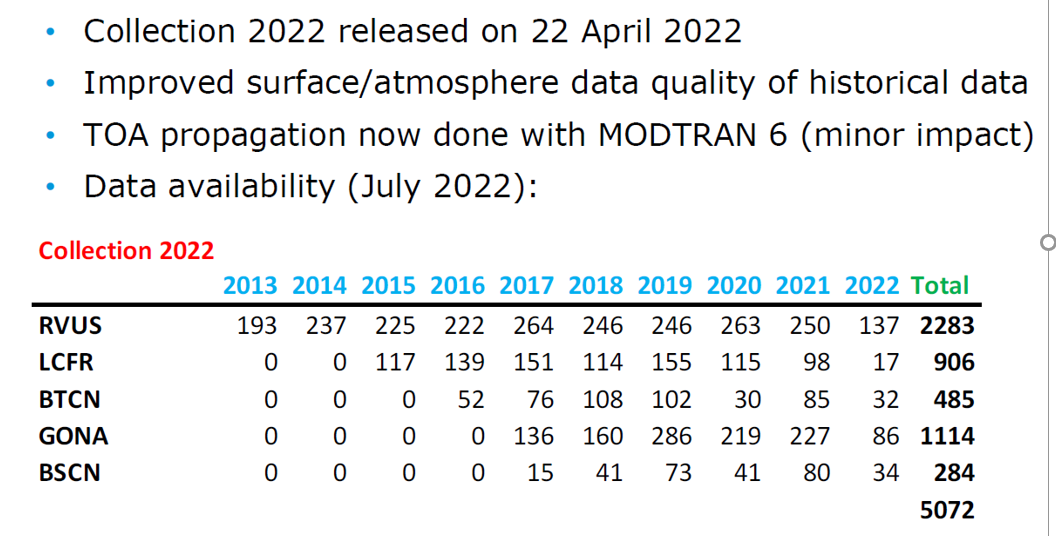 Site intercomparison S2
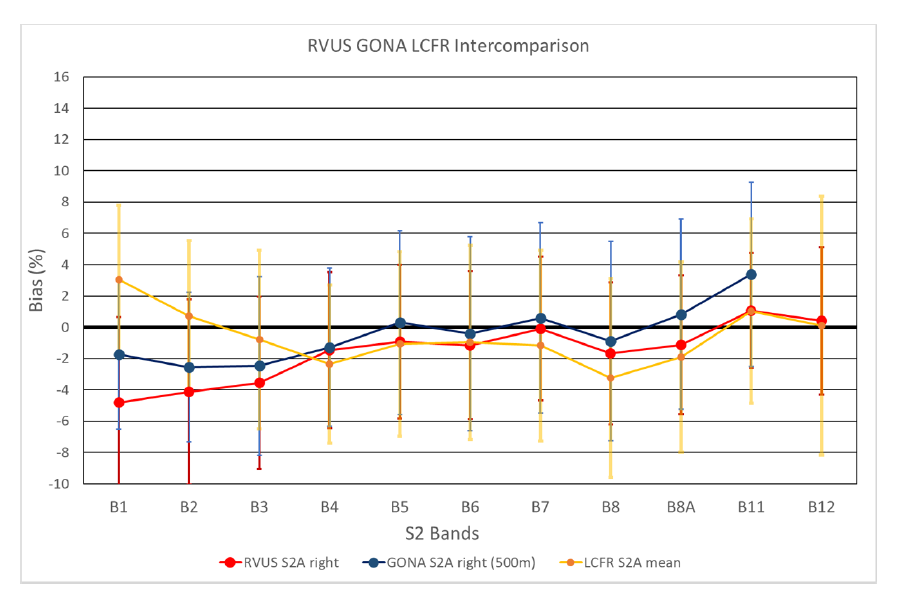 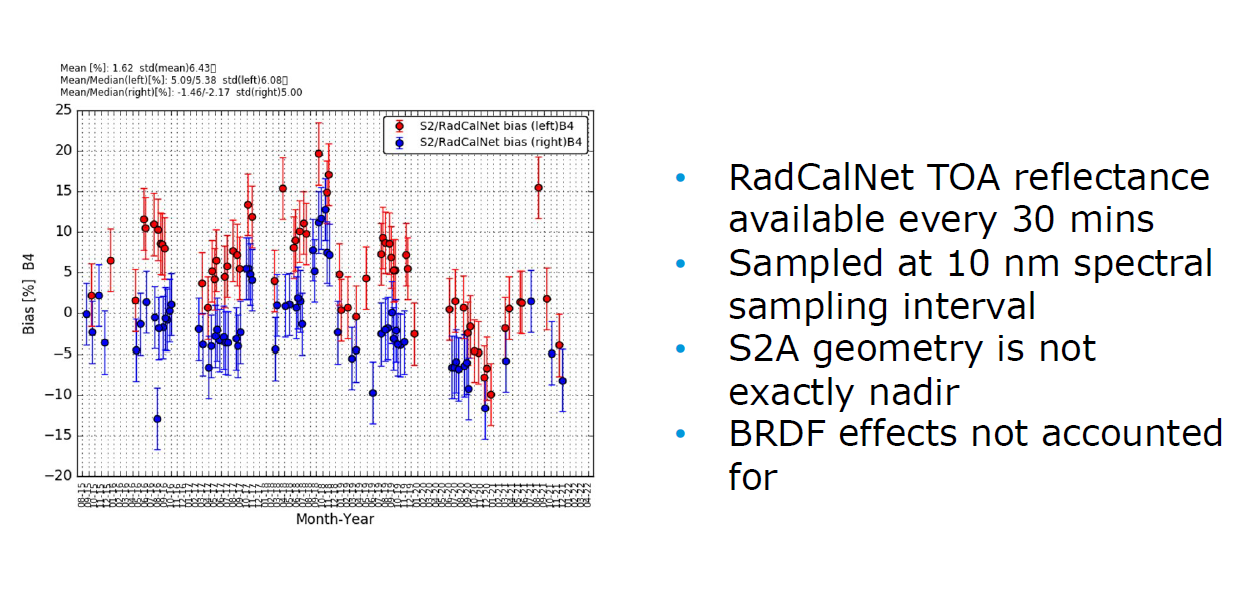 @RVUS
3 SITES
BoA & ToA relative uncertainties
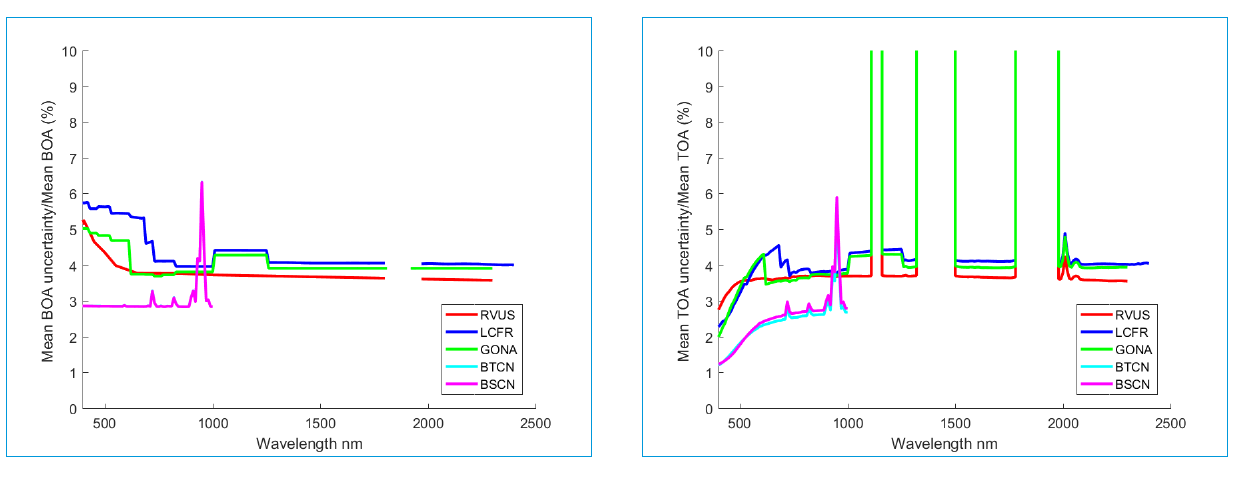 Users
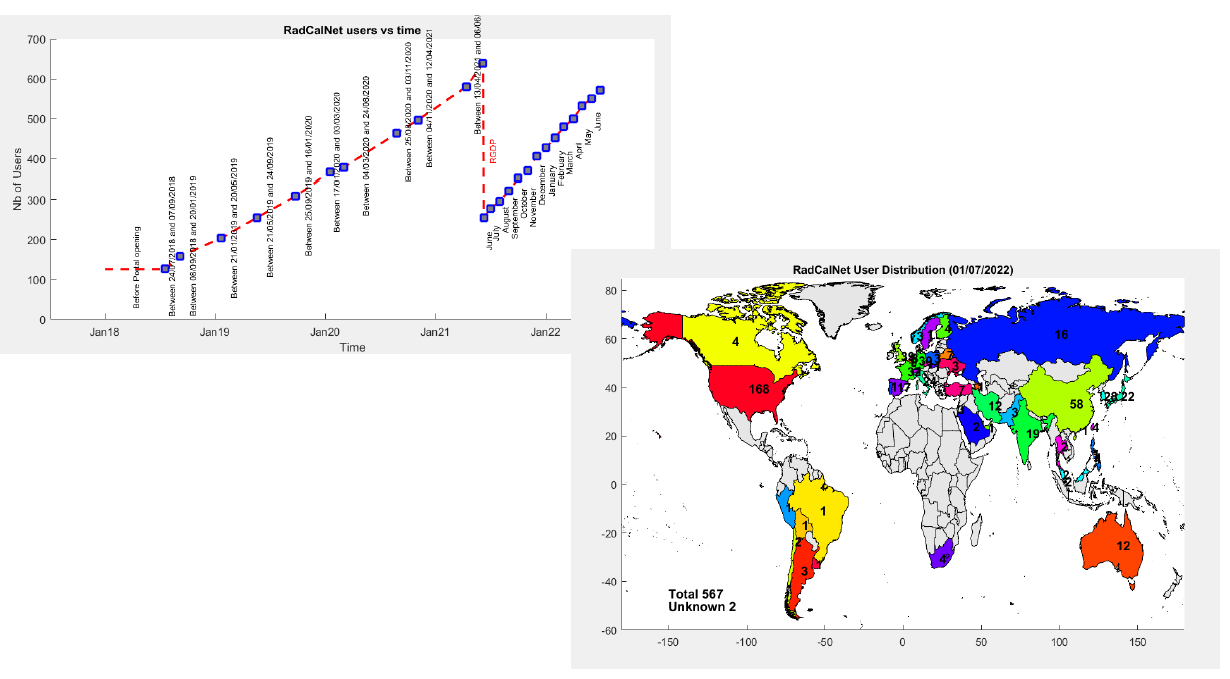 1st RadCalNet Users meeting June 21
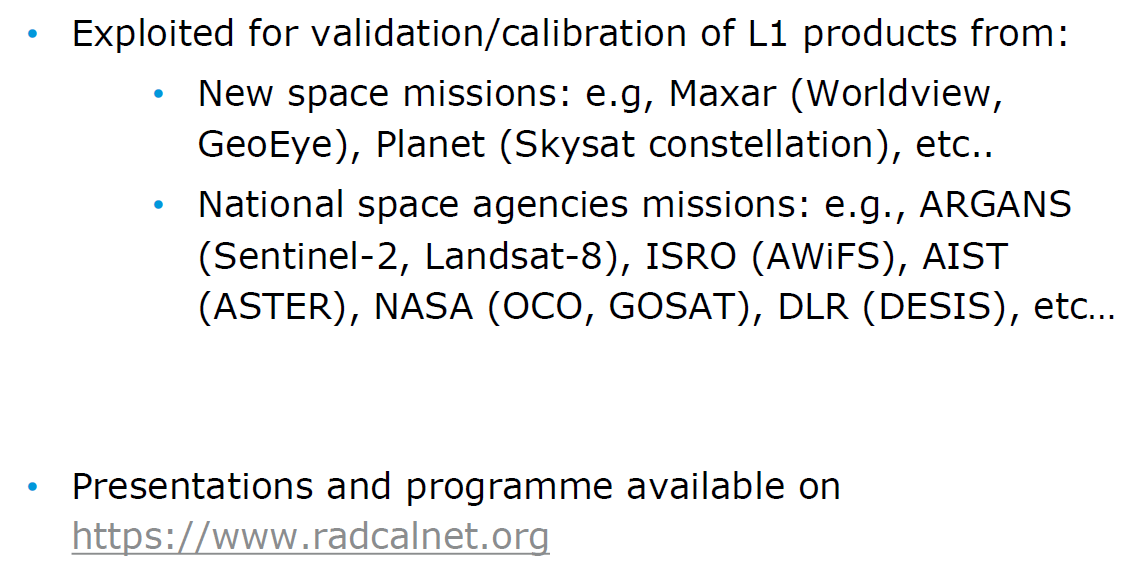 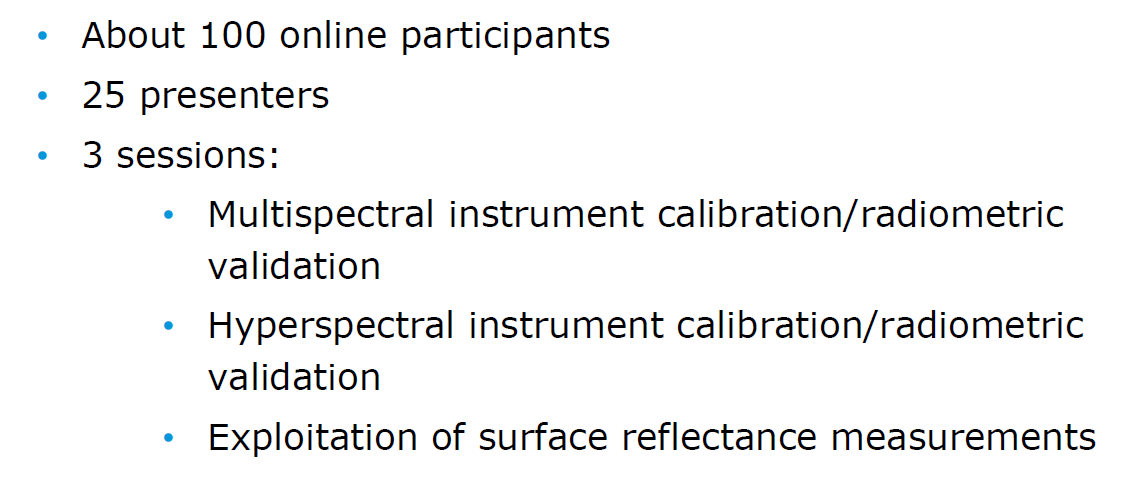 Acceptance process for New sites
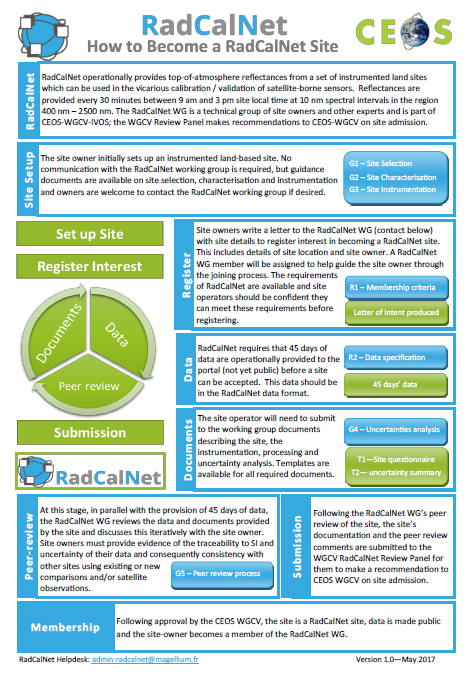 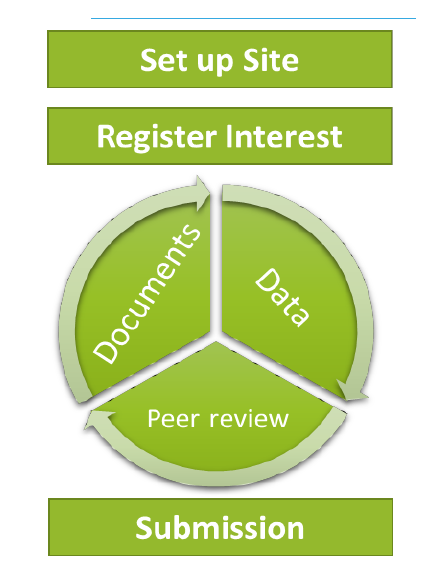 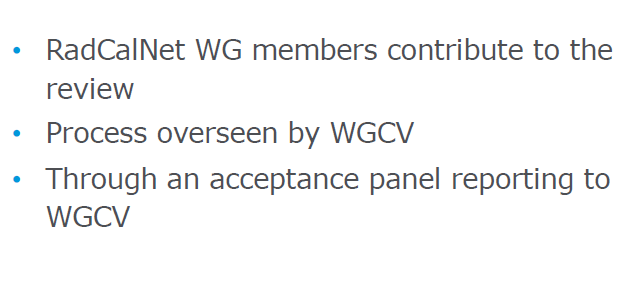 New sites progress
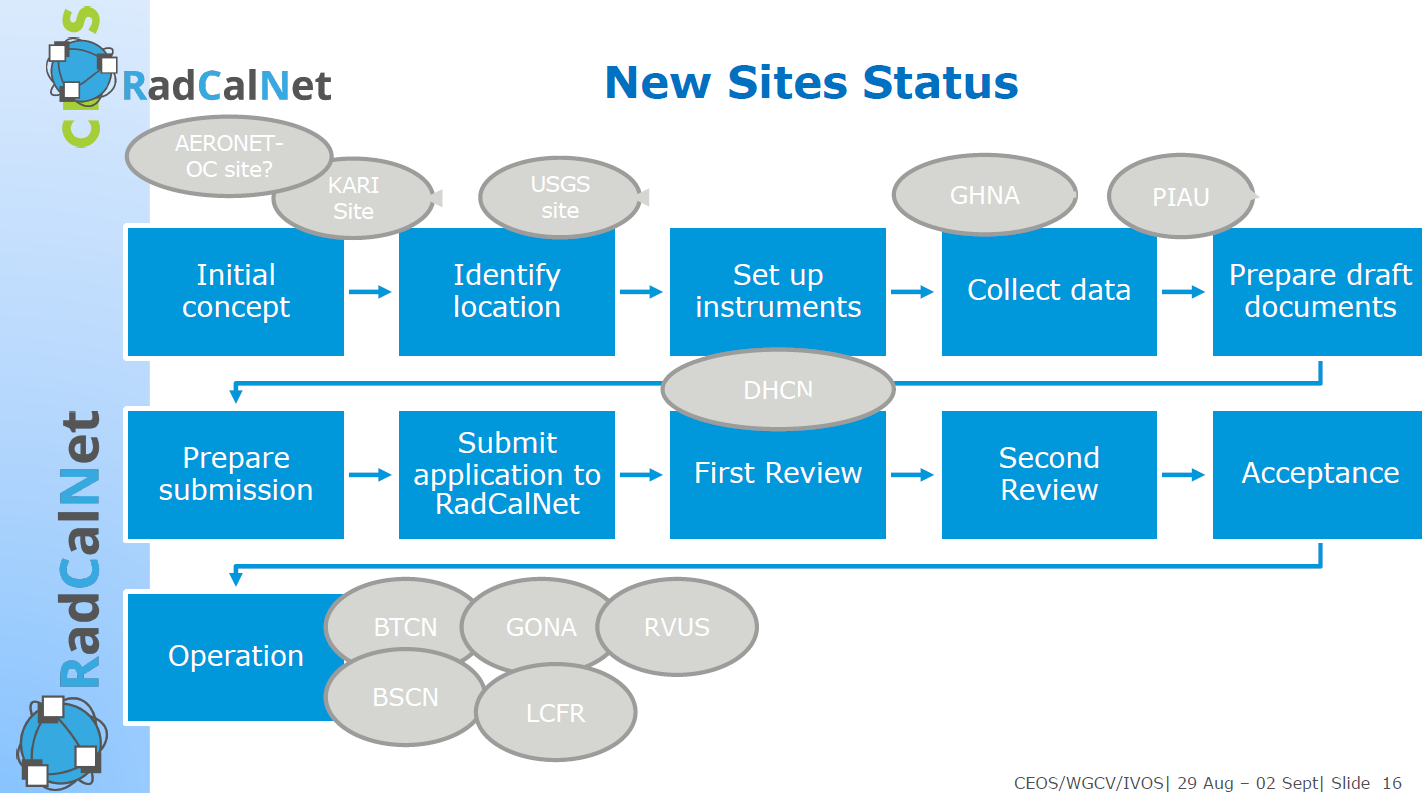 Conclusion
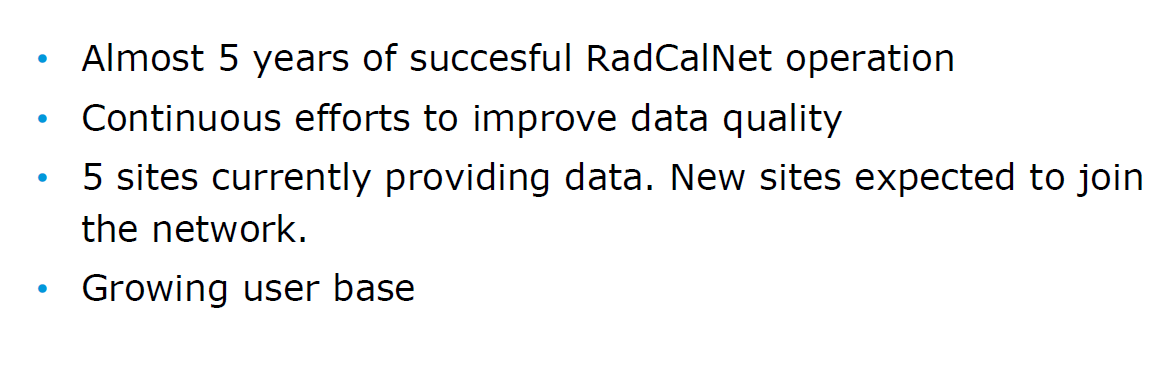